Globas water day
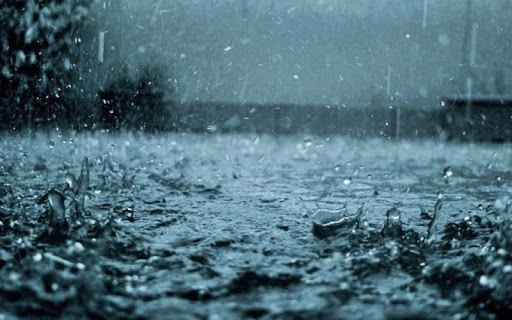 Where rainwater can be used:
Rainwater can be caught by watering the gardens
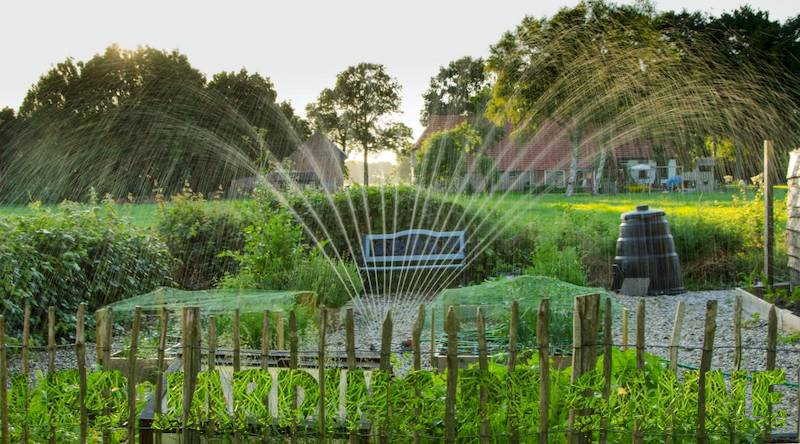 Rainwater can be used for car washing
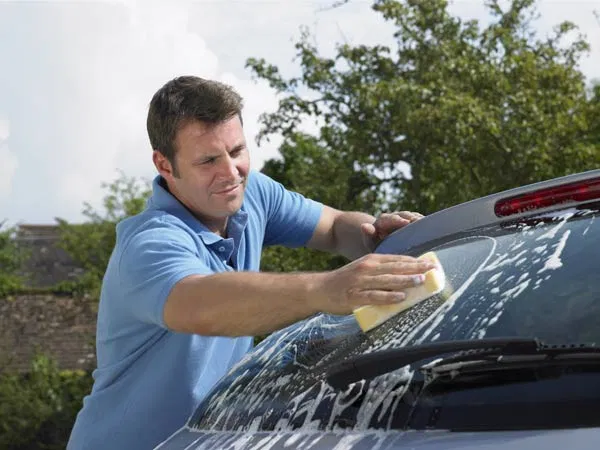 Rainwater can be used to wash clothes
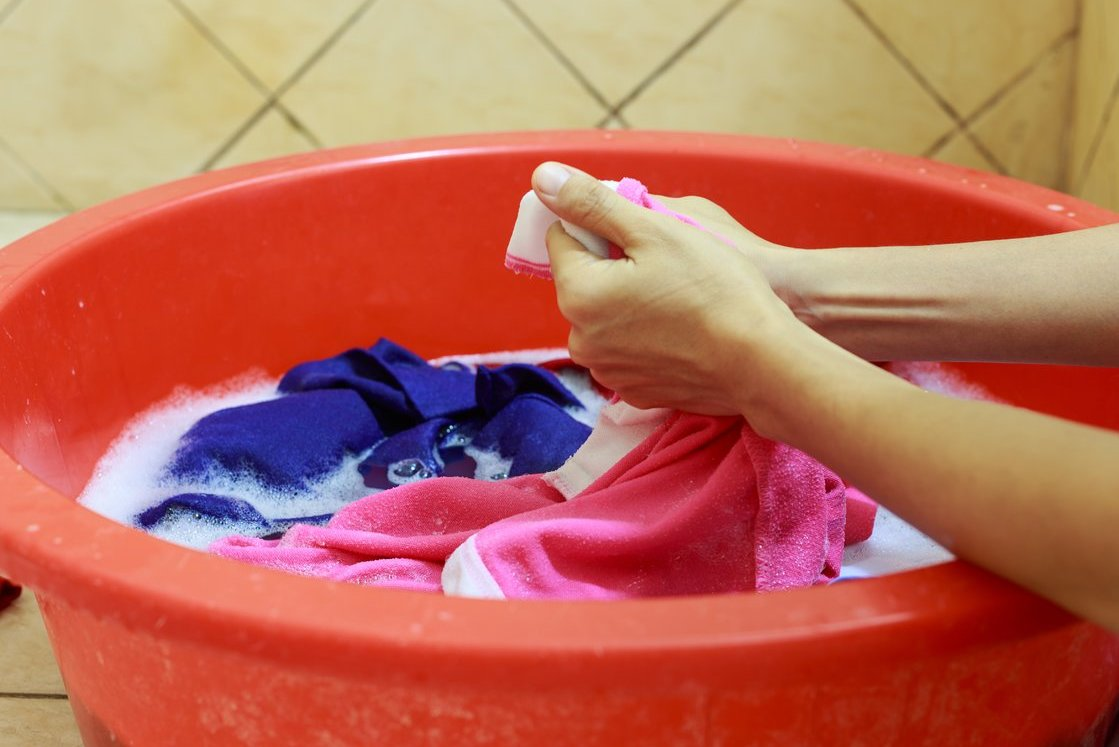 Rainwater can be used to drink cattle
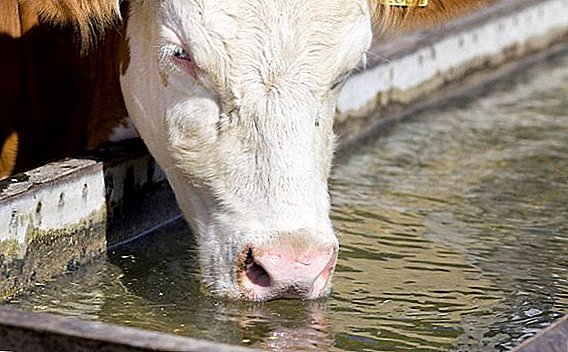 Rainwater can be used to wash dishes
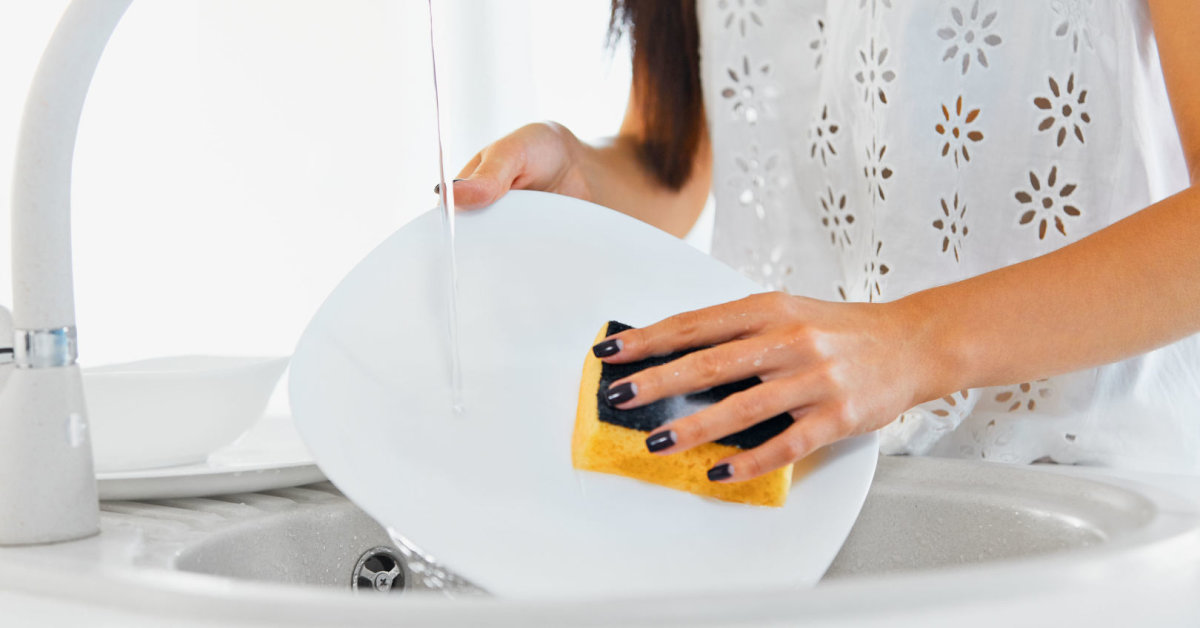 Rainwater can be used to wash outdoor decorations
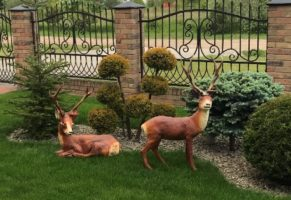 Rainwater can be used to wash animals
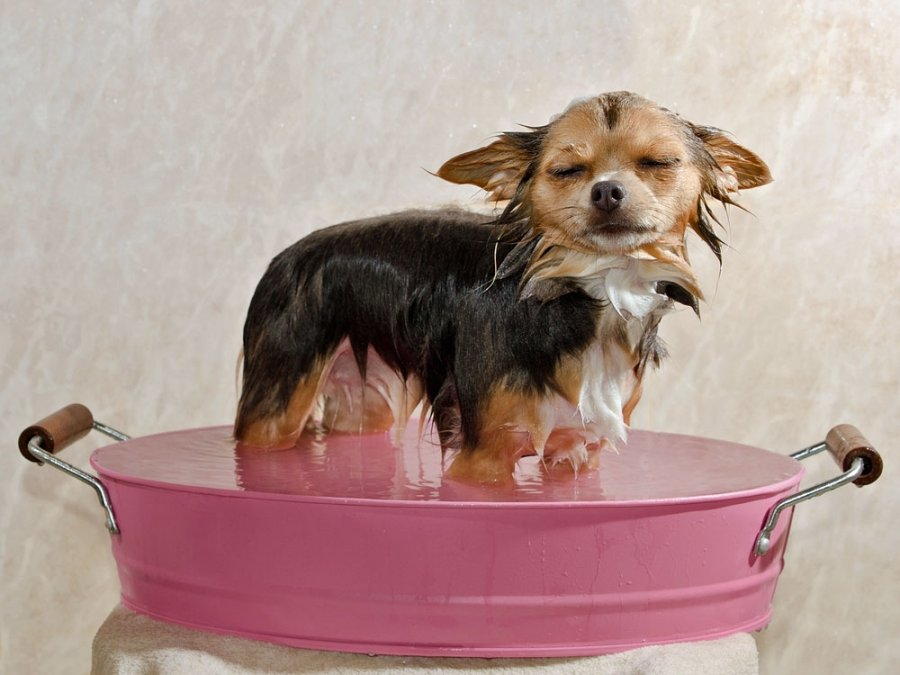 Rainwater can be used to irrigate lawns
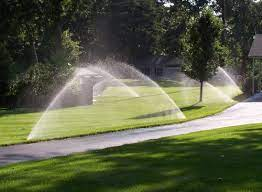 Rainwater can be filtered and can be drinking water
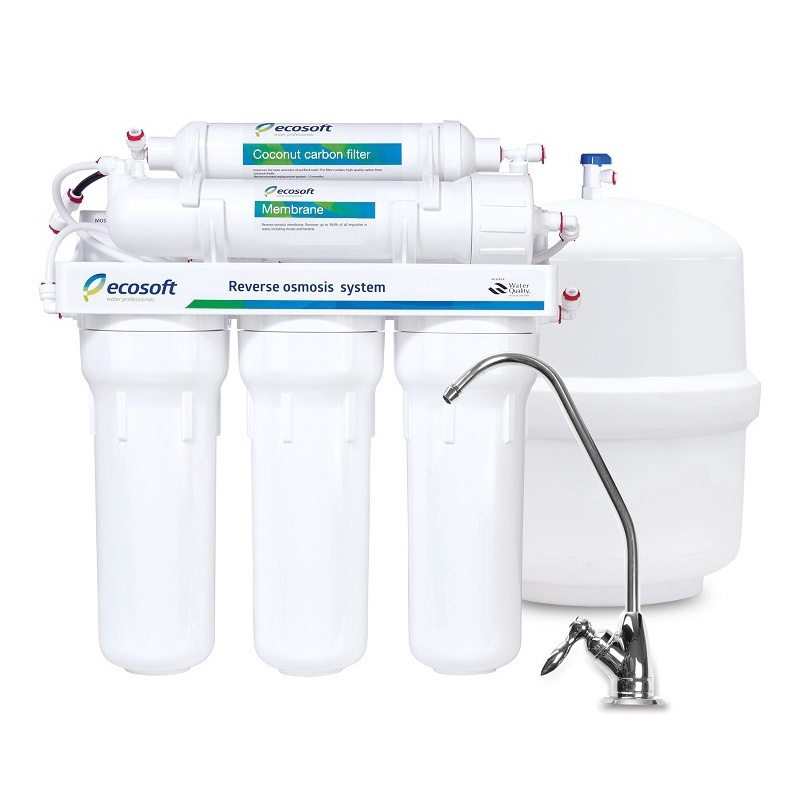 Rainwater can be used to wash stairs
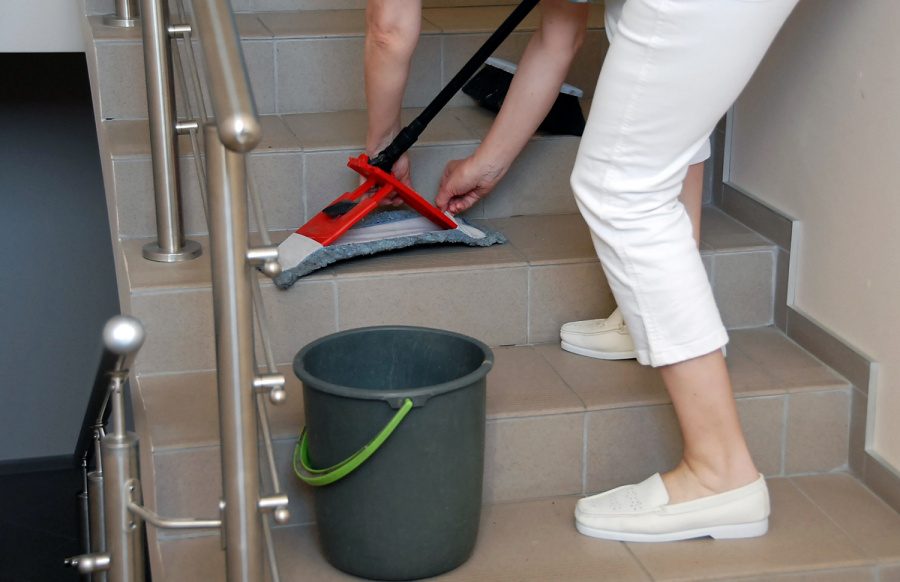 Thanks for your attention
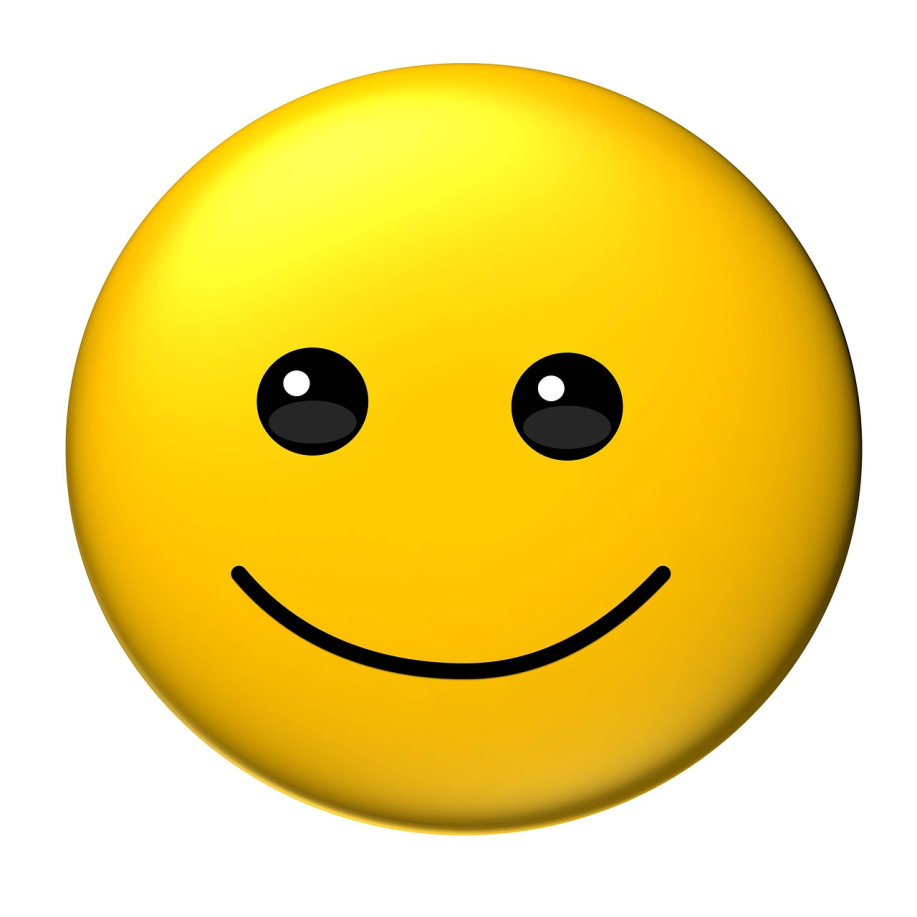